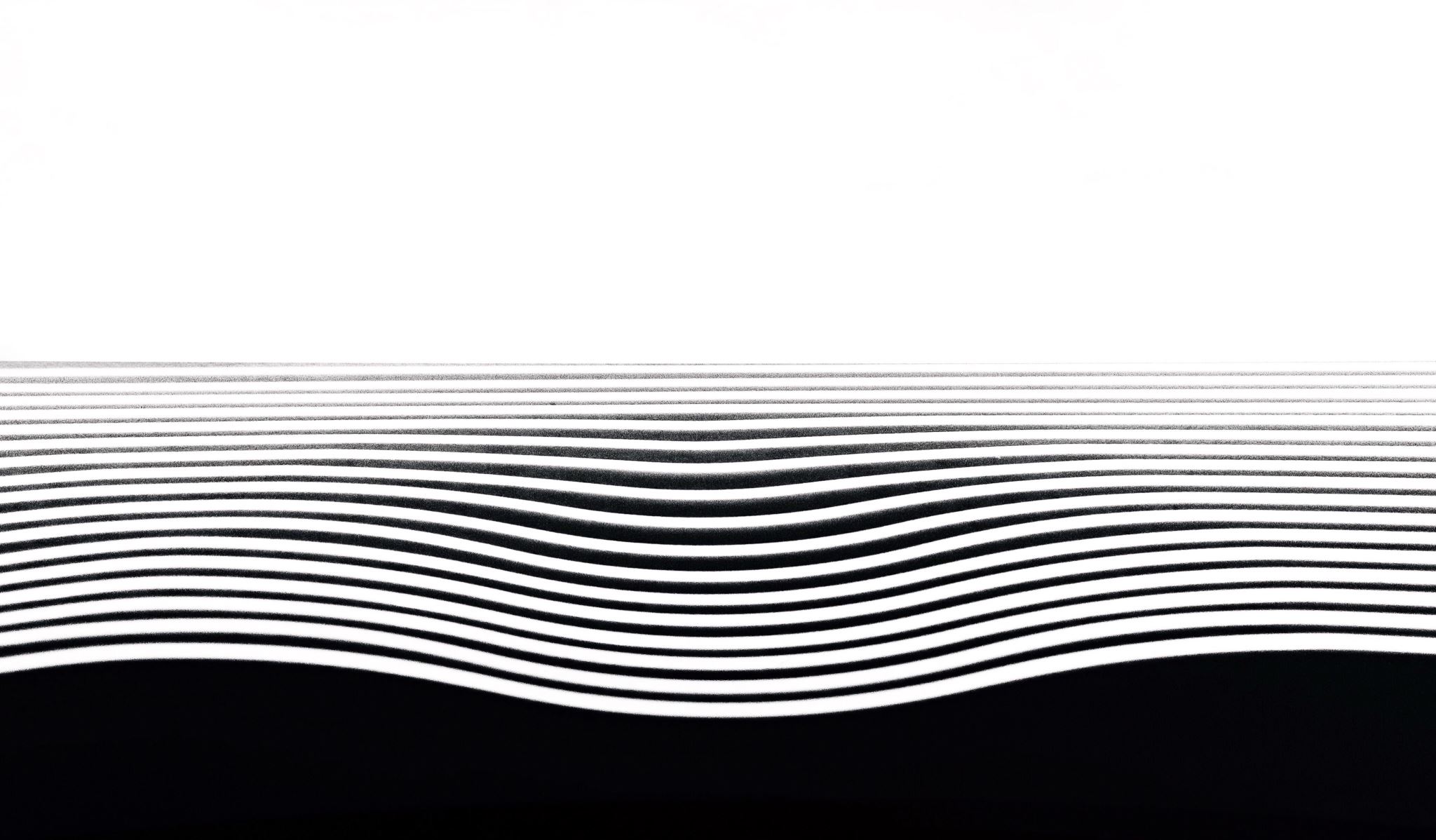 Preliminary Considerations
Liminality
“Any ‘betwixt and between’ situation or object, any in-between place or moment, a state of suspense, a moment of freedom between two structured world-views or institutional arrangements. It relates to change in a single personality as well as social change and transition in large-scale settings… [it] opens the door to a world of contingency where events and meanings — indeed ‘reality itself’ — can be moulded and carried in different directions.”  Bjorn Thomassen (2014) Liminality and the Modern, p.7
Liminality -origins
Van Gennep –Rights of Passage 
Victor Tuner – ‘Liminoid’ 
Rituals as facing liminality
Mass media and the creation of rituals
Liminality as a transition state from separation to incorporation
Van Gennep - Rites of Passage
Rites of passage = “rites with accompany every change of place, state, social position and age” 
Rites of passage of changing status versus rites of passage of time
3 subcategories: separation, transition rites and rites of incorporation
Transition rites = liminal stage
Not equally important – sometimes reduplicated 
Universal ritual pattern of rites to mark transitions
Victor Turner
(1967) Forest of Symbols – Symbolic anthropology
3 stages:  (1) Uncertainty/ambiguous state,  (2) possibility to adapt to new norms, rules and values and (3) pre-integration.
"neither here nor there; they are betwixt and between the positions assigned and arrayed by law, custom, convention and ceremonial" (Turner 1969 p.95).
Not a strict usage: anything that is upending hierarchy or power reversal in the short term
Anti-structure as communitas
Processual
Victor Turner – Liminoid and Communitas
“Liminal to Liminoid, in Play, Flow and Ritual: an essay in comparative symbology” (1982[1974])
Liminal experiences replaced by liminoid moments in art and leisure 
Christian pilgrimages = homogenised status and sense of Communitas
Victor Turner continued
Liminality can apply to space, time, individuals and larger groups:
Temporal dimension:
single individuals 2) social groups (like cohorts, minorities) 3) whole societies, entire populations, maybe even “civilizations”
Spatial dimension:
1) specific places, thresholds 2) areas or zones 3) “countries” or larger regions, continents
Mass Media
Space between media content and public attitude = media consumption
Viewer as a member of mass media ritual 
2 events of news: accidents and celebrations of order
Media consumption as the threshold stage
Mass media events: contest, conquest and coronation
Mihai Coman 1989
Levi-Strauss – ‘Bricolage’
The Savage Mind (1962)
Bricolage: using what is at hand to create new
Bricoleur versus the ‘scientific mind’
Mythology as bricoleur versus western science as engineer
Bricoleur as limited and heterogeneous but creative
Cultural effort making do with myths and symbolic elements
‘mode of apprehending, ordering and drawing meaning out of the world’
Bricolage continued
Used in management and organisation studies
Situational tinkering as process of organizational design, entrepreneurship, innovation and creation of knowledge
Contrasted with rational problem-solving approach of engineer
Rational response to environmental constraints –resource scarcity
Self-identity of the practitioner
Questions: Thomas Erisksen Nationalism and Anthropology
-In modern times, can nationalism save the ethnic identities of anomalies?
-Is the concept of utility significant enough to overpower shared history in reshaping an identity? (refer to: is european identity conceivable?
Questions: Victor Turner Ritual Process
-By referring yourself to the tribal model examples in the reading, name two characteristics of liminality (in tribal rituals)?
-How is liminality in its communitas sense, a danger and pollution to the organization of structured society?